Sales use case | Respond to a customer compliant
Improve close rate
Increase revenue per sale
Number of opportunities
Potential benefits
1. Summarize customer emails
2. Research product info
3. Meet with product team
Combine recent customer communications across emails, chats, and documents with deal information from CRM systems to create a customer brief in Word.
Ask Copilot to gather product information and create a summary of if this issue has been seen before and how it might be addressed.
Ask Copilot to suggest questions to ask the product team based on the customer request and potential solutions.
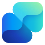 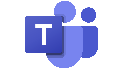 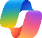 Copilot for Sales
Copilot
Copilot in Teams
Gathering product information from multiple sources and asking Copilot to prepare a summary can save time and increase accuracy.
Copilot can help boost creativity by suggesting solutions from its vast knowledge base.
Rapidly get up to speed to on the concern raised across all of the communications you have received.
6. Meet with the customer
4. Draft proposed response
5. Create email with response
Have Copilot turn the meeting notes and action items into an email for all participants.
Have Copilot create an email summarizing the presentation and highlighting how the issues will be resolved.
Use Copilot to turn the information you have collected into a great presentation including images and tables.
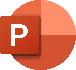 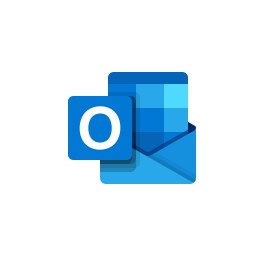 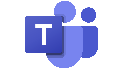 Copilot in Teams
Copilot in Outlook
Copilot in PowerPoint
Avoid listening to meeting recordings and spend that time improving the proposal.
Create a draft presentation directly from the meeting recap.
Document and socialize the action items to keep the sales process moving forward towards a successful close.